CSE 486/586 Distributed SystemsRemote Procedure Call
Steve Ko
Computer Sciences and Engineering
University at Buffalo
P1
P1
P1
P1
P1
P1
P2
P2
P2
P2
P2
P2
P0
P0
P0
P0
P0
P0
P5
P5
P5
P5
P5
P5
P3
P3
P3
P3
P3
P3
P4
P4
P4
P4
P4
2. P2 receives "election", 	P4 dies
P4
3. P2 selects 4 and announces the result
1. P2 initiates election
4. P2 receives "Coord", but P4 is not included
5. P2 re-initiates election
6. P3 is finally elected
Recap: Modified Ring
Election: 2, 3,4,0,1
Election: 2
Coord(4): 2
Election: 2,3
Election: 2,3,4
Coord(4): 2,3
Coord(4) 2, 3,0,1
Coord(3): 2, 3,0,1
Election: 2, 3,0,1
Coord(3):   2,3,0
Election:   2,3,0
Coord(3): 2
Election: 2
Election: 2,3
Coord(3): 2,3
2
Recap: Bully Algorithm
P1
P1
P1
P2
P0
P2
P2
P0
P0
Election
OK
Election
Election
Election
OK
P5
P5
P5
P3
P3
P3
Election
Election
P4
P4
P4
3. P3 & P4 initiate election
2. P2 receives replies
1. P2 initiates election
P1
P1
P1
P2
P2
P0
P0
P2
P0
coordinator
P5
P5
P3
P3
P5
OK
P3
P4
P4
P4
5. P4 receives no reply
5. P4 announces itself
4. P3 receives reply
answer=OK
3
Recall?
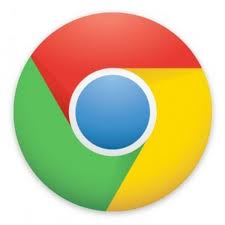 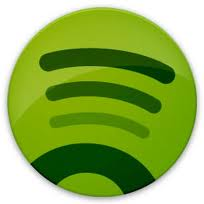 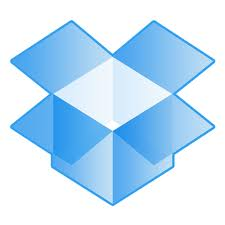 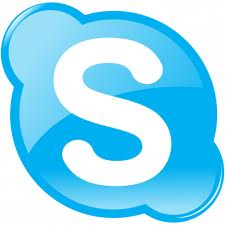 App
Socket API
TCP
UDP
OS
IP
Device Drivers
Network Interface
4
Socket API
Server
socket()
bind()
Client
listen()
socket()
establish
connection
accept()
connect()
block
send request
write()
read()
process
request
send response
write()
read()
5
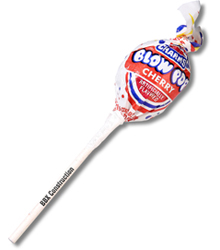 What’s Wrong with Socket API?
Low-level read/write
Communication oriented
Same sequence of calls, repeated many times
Etc, etc…
Not programmer friendly
6
Another Abstraction
RPC (Remote Procedure Call)
Goal: it should appear that the programmer is calling a local function
Mechanism to enable function calls between different processes
First proposed in the 80’s
Examples
Sun RPC
Java RMI
CORBA
Other examples that borrow the idea
XML-RPC
Android Bound Services with AIDL
Google Protocol Buffers
7
RPC
Client
int main (…)
{
   …
	rpc_call(…);
	…
}
Server
…

void rpc_call(…) {
	…
}

…
8
Local Procedure Call
E.g., x = local_call(“str”);
The compiler generates code to transfer necessary things to local_call
Push the parameters to the stack
Call local_call
The compiler also generates code to execute the local call.
Assigns registers
Adjust stack pointers
Saves the return value
Calls the return instruction
9
Remote Procedure Call
Give an illusion of doing a local call by using whatever the OS gives
Closer to the programmers
Language-level construct, not OS-level support
What are some of the challenges?
How do you know that there are remote calls available?
How do you pass the parameters?
How do you find the correct server process?
How do you get the return value?
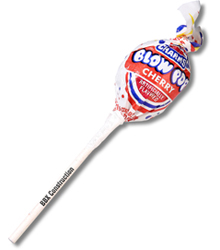 10
CSE 486/586 Administrivia
Project 0 grading mostly done
Midterm: 3/5 (Monday) in class
45 minutes
Everything up to today
Will also include Android & project 0
1-page cheat sheet is allowed.
Best way to prepare
Read the textbook & go over the slides
Go over the problems in the textbook
Will add more problems for the lectures this week & next
Please start project 1 as soon as possible!
11
Stub, Marshalling, & Unmarshalling
Stub functions: local interface to make it appear that the call is local.
Marshalling: the act of taking a collection of data items (platform dependent) and assembling them into the external data representation (platform independent).
Unmarshalling: the process of disassembling data that is in external data representation form, into a locally interpretable form.
12
RPC Process
Client Process
Server Process
Client Function
Server Function
Client Stub
Server Stub
Marshalling/unmarshalling
Socket API
Socket API
13
How Do You Generate Stubs?
Ever heard of C/C++, Java, Python syntax for RPC?
None!
Language compilers don’t generate client and server stubs.
Common solution: use a separate language and a pre-compiler
14
Interface Definition Language (IDL)
Allow programmers to express remote procedures, e.g., names, parameters, and return values.
Pre-compilers take this and generate stubs, marshalling/unmarshalling mechanisms.
Similar to writing function definitions
15
Example: SUN XDR
const MAX = 1000;
typedef int FileIdentifier;
typedef int FilePointer;
typedef int Length;
struct Data {
	int length;
	char buffer[MAX];
};
struct writeargs {
	FileIdentifier f;
	FilePointer position;
	Data data;
};
struct readargs {
	FileIdentifier f;
	FilePointer position;
	Length length;
};

program FILEREADWRITE {
   version VERSION {
	void WRITE(writeargs)=1;		Data READ(readargs)=2;
   }=2;
} = 9999;
16
Stub Generation
Compiler / Linker
gcc
Server
Program
.o, .exe
Server
Stub
.c
Server
Source
.c
.h
Interface 
Specification
Common
Header
RPC
LIBRARY
RPC
LIBRARY
Stub Generator
e.g., in SUN XDR
e.g., rpcgen
Client 
Stub
Client
Source
.c
.c
Client
Program
.o, .exe
Compiler / Linker
gcc
17
How Do You Find the Server Process?
Solution 1
Central DB (the first solution proposed)
Solution 2
Local DB with a well-known port (SUN RPC)
18
Local DB with Well-Known Port
Finding An RPC:
RPCs live on specific hosts at specific ports.
Port mapper on the host maps from RPC name to port#
When a server process is initialized, it registers its RPCs (handle) with the port mapper  on the server
A client first connects to port mapper (daemon on standard port) to get this handle
The call to RPC is then made by connecting to the corresponding port
CLIENT
Client 
Stub
Client
Program
Network Code
SERVER
Port Mapper
Server
procedure
Server
Stub
19
How to Pass Parameters?
Pass by value: no problem
Just copy the value
What about pointers/references?
Need to copy the actual data as well
Marshall them at the client and unmarshall them at the server
Pass the local pointers/references
What about complex data structures? struct, class, etc.
Need to have a platform independent way of representing data
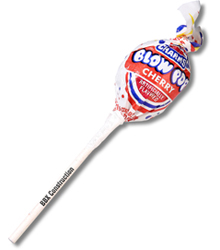 20
External Data Representation
Communication between two heterogeneous machines
Different byte ordering (big-endian & little-endian)
Different sizes of integers and other types
Different floating point representations
Different character sets
Alignment requirements
Used in general contexts, not just in RPCs
21
Example: Google Protocol Buffers
Goal: language- and platform-neutral way to specify and serialize data
Provides syntax & pre-compiler (open-source)
Pre-compiler generates code to manipulate objects for a specific language, e.g, C++, Java, Python.
The runtime support applies a fast & sloppy compression algorithm.

message Book {
	required string title = 1;
	repeated string author = 2;
	optional BookStats statistics = 3;
	message BookStats {
		required int32 sales =1;
	}
}
22
What About Failures?
Local calls do not fail.
Remote calls might fail.
Programmers should deal with this.
No transparency here
23
Failure Modes of RPC
Request
Execute
lost request
correct function
Reply
Channel fails during reply
Execute
Request
Execute,
Crash
crash before reply
Reply
Client machine fails before receiving reply
Request
Execute
Crash
crash before execution
Reply
24
Invocation Semantics
Local procedure call: exactly-once
Remote procedure call:
0 times: server crashed or server process died before executing server code
1 time: everything worked well, as expected
1 or more: excess latency or lost reply from server and client retransmission
When do these make sense?
Idempotent functions: OK to run any number of times
Non-idempotent functions: cannot do it
What we can offer
At least once
At most once
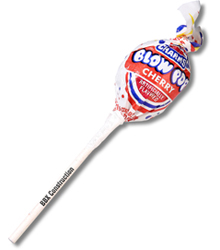 25
Invocation
Fault tolerance measures
semantics
Retransmit request
Duplicate
Re-execute procedure
message
filtering
or retransmit reply
No
Not applicable
Not applicable
Maybe
Yes
No
Re-execute procedure
At-least-once
Yes
Yes
Retransmit old reply
At-most-once
Invocation Semantics
26
server
client
remote
skeleton
object A
proxy for B
object B
& dispatcher
Request
for B's class
Reply
Remote reference
Communication
Communication
Remote
module
reference module
module
module
Remote Method Invocation (RMI)
Process P2 (“server”)
Process P1 (“client”)
27
Summary
RPC enables programmers to call functions in remote processes.
IDL (Interface Definition Language) allows programmers to define remote procedure calls.
Stubs are used to make it appear that the call is local.
Semantics
Cannot provide exactly once 
At least once
At most once
Depends on the application requirements
28
Acknowledgements
These slides contain material developed and copyrighted by Indranil Gupta (UIUC).
29